Tài liệu tập huấn sử dụng bản đồ địa lí 6 vào đổi mới giảng dạy và kiểm tra đánh giá tại TPHCM
Tháng 10 năm 2017
CÁC NĂNG LỰC CHUYÊN BIỆT MÔN ĐỊA LÝ
Năng lực chuyên biêt là những năng lực được hình thành và phát triển trên cơ sở các năng lực chung theo định hướng chuyên sâu, riêng biệt trong các loại hình hoạt động, công việc hoặc tình huống, môi trường đặc thù, cần thiết cho những hoạt động chuyên biệt, đáp ứng yêu cầu hạn hẹp hơn của một hoạt động.
Năng lực chuyên biệt trong môn Địa lý
Năng lực tư duy tổng hợp theo lãnh thổ (đặc trưng nhất ở môn Địa lý)
Năng lực học tập ngoài thực địa
Năng lực sử dụng bản đồ
Năng lực sử dụng số liệu thống kê
Năng lực sử dụng ảnh, hình vẽ, video, mô hình…
Năng lực sử dụng bản đồ
Năng lực sử dụng hình ảnh, tranh vẽ…
Năng lực sử dụng bảng số liệu thống kê
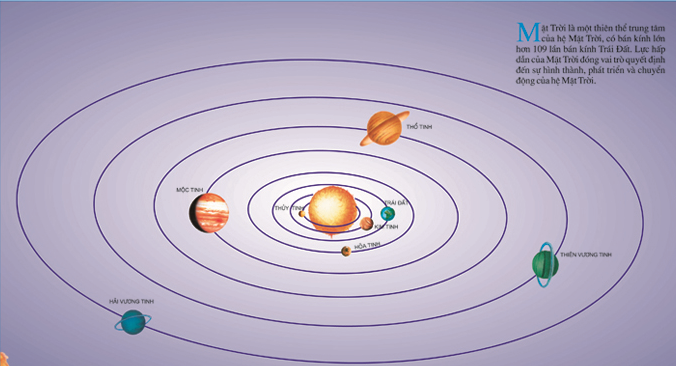 Câu hỏi phát triển năng lực quan sát của học sinh
Trong hệ Mặt Trời có mấy hành tinh?
Câu hỏi phát triển năng lực quan sát của học sinh
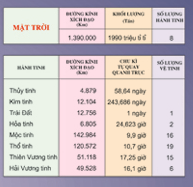 Hãy kể tên các hành tinh từ nhỏ đến lớn theo độ dài đường kính xích đạo của chúng?
Câu hỏi phát triển năng lực quan sát của học sinh (mở rộng)
Hãy kể tên các hành tinh theo thứ tự xa dần Mặt Trời và khoảng cách từ hành tinh đến Mặt Trời
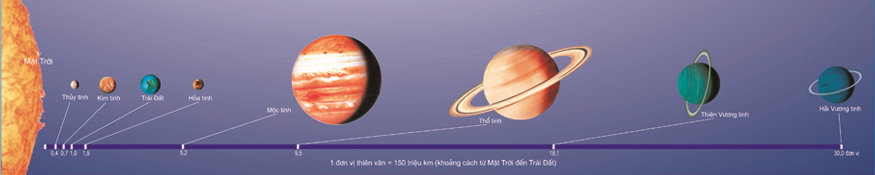 Câu hỏi phát triển năng lực quan sát của học sinh
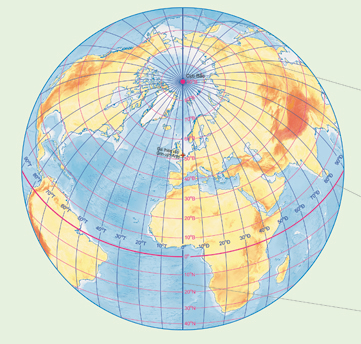 Các đường nối liền hai cực Bắc và Nam trên bề mặt quả Địa cầu là những đường gì?
Câu hỏi phát triển năng lực quan sát của học sinh
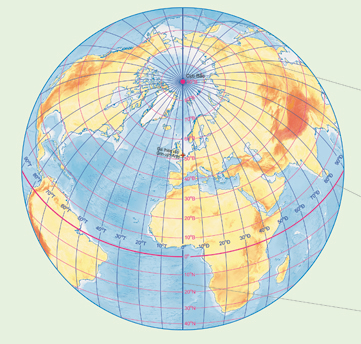 Những vòng tròn trên bề mặt quả Địa cầu, song song với xích đạo là những đường gì?
Câu hỏi phát triển năng lực so sánh của học sinh
Em hãy cho biết sự khác nhau về hình dạng các đường kinh tuyến, vĩ tuyến ở phép chiếu hình phương vị thẳng, phép chiếu hình trụ thẳng và phép chiếu hình nón thẳng?
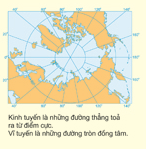 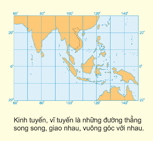 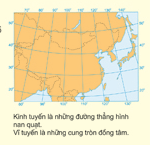 Câu hỏi phát triển năng lực phân tích của học sinh
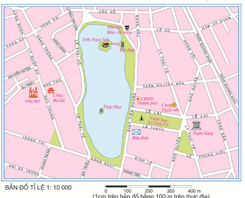 Bản đồ tỉ lệ nào có mức độ chi tiết cao?
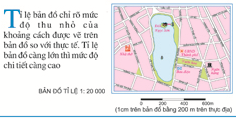 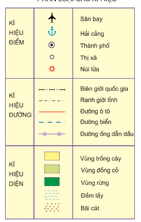 Câu hỏi phát triển năng lực quan sát của học sinh
Hãy kể các loại kí hiệu để thể hiện các đối tượng địa lí trên bản đồ.
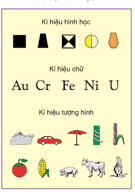 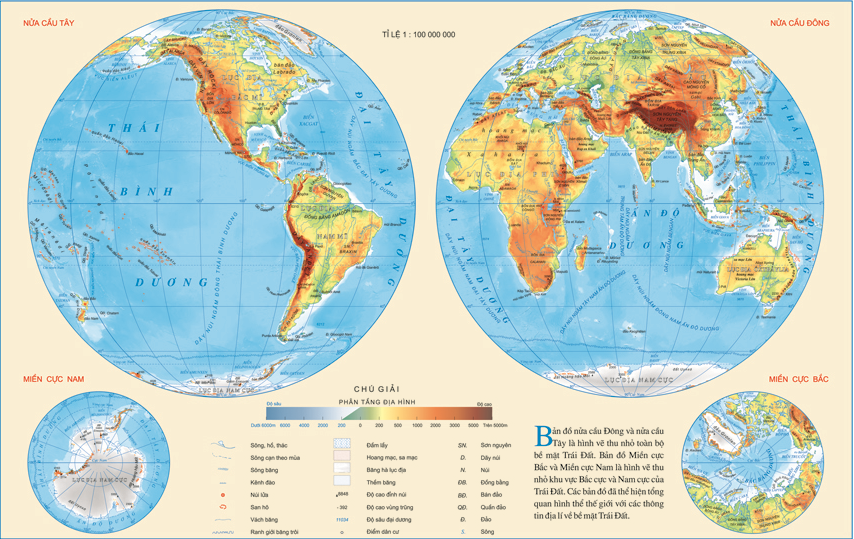 Câu hỏi phát triển năng lực quan sát của học sinh
Em hãy cho biết các bản đồ trên đã sử dụng loại kí hiệu gì để thể hiện địa hình hoang mạc và đầm lầy?
Câu hỏi phát triển năng lực phân tích của học sinh
Em hãy cho biết bản đồ Miền cực Bắc và Miền cực Nam đã sử dụng phương pháp chiếu hình cơ bản nào?
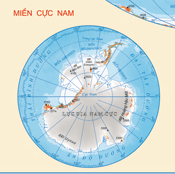 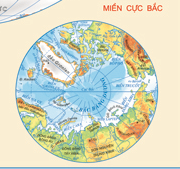 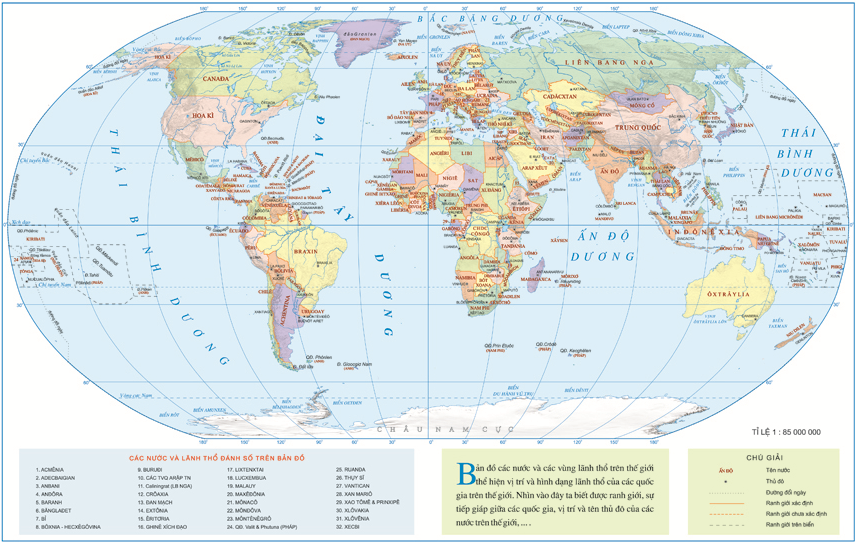 Câu hỏi phát triển năng lực quan sát của học sinh
Em hãy cho biết bản đồ trên đã sử dụng loại kí hiệu nào để thể hiện vị trí thủ đô của các nước?
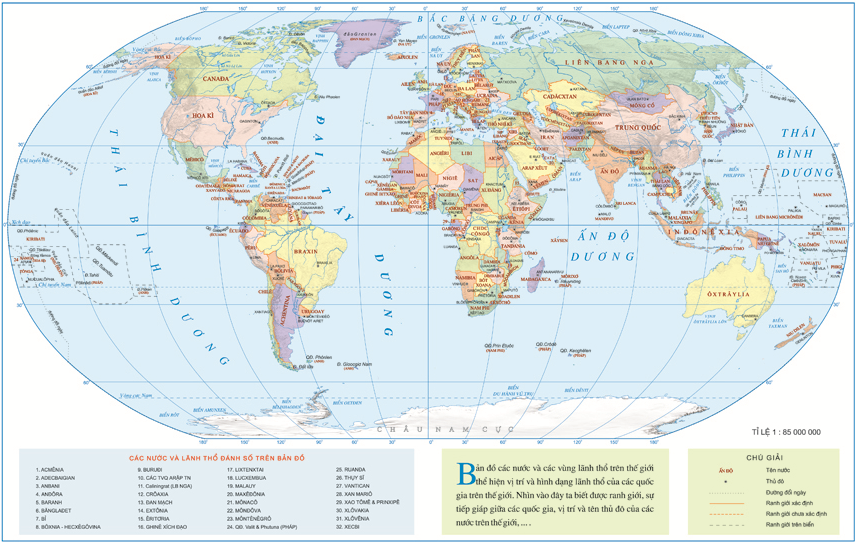 Câu hỏi phát triển năng lực quan sát của học sinh
Em hãy cho biết Việt Nam tiếp giáp với những nước nào trên đất liền?
Câu hỏi phát triển năng lực quan sát của học sinh
Dựa vào bản đồ, em hãy cho biết đỉnh núi cao nhất Việt Nam nằm trên dãy núi nào?
Câu hỏi phát triển năng lực so sánh của học sinh
Dựa vào bản đồ, em hãy cho biết đồng bằng nào lớn nhất ở Việt Nam?
Câu hỏi phát triển năng lực quan sát của học sinh
Em hãy cho biết nước ta nằm ở những múi giờ nào?
Câu hỏi phát triển năng lực quan sát của học sinh
Tại sao có hiện tượng ngày và đêm kế tiếp nhau trên Trái Đất?
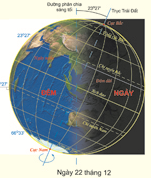 Câu hỏi phát triển năng lực quan sát của học sinh
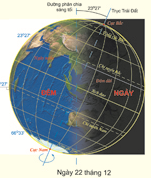 Em hãy cho biết độ nghiêng của Trục Trái Đất so với phương thẳng đứng là bao nhiêu độ?
Câu hỏi phát triển năng lực phân tích của học sinh
Khi nửa cầu Bắc ngả về phía Mặt Trời lúc đó ở nước ta là mùa gì?
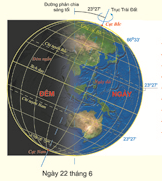 Câu hỏi phát triển năng lực quan sát của học sinh
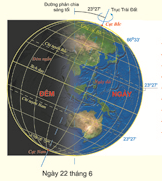 Vào ngày 22 tháng 6, ở đâu trên Trái Đất có 24 giờ hoàn toàn là ngày, không có đêm?
Câu hỏi phát triển năng lực quan sát của học sinh
Vào ngày 22 tháng 12 ở đâu trên Trái Đất có 24 giờ hoàn toàn là ngày, không có đêm?
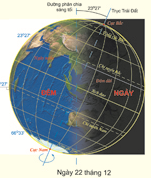 Câu hỏi phát triển năng lực quan sát của học sinh
Cấu tạo bên trong Trái Đất gồm mấy lớp? Nêu rõ đặc điểm của mỗi lớp.
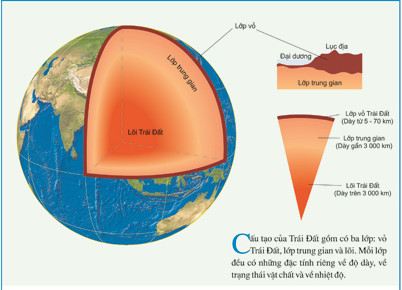 Câu hỏi phát triển năng lực quan sát của học sinh
Thông thường giữa địa mảng có mấy cách tiếp xúc?
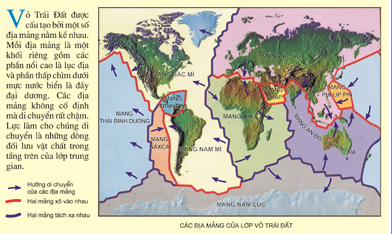 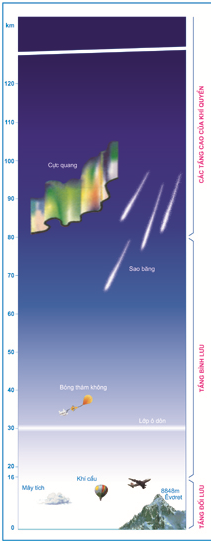 Câu hỏi phát triển năng lực quan sát của học sinh
Em hãy cho biết lớp ôdôn ở tầng nào của khí quyển và cách mặt đất khoảng bao nhiêu km?
Câu hỏi phát triển năng lực vận dụng của học sinh
Lớp ô dôn có tác dụng gì đối với sinh vật và sức khoẻ con người trên Trái Đất?
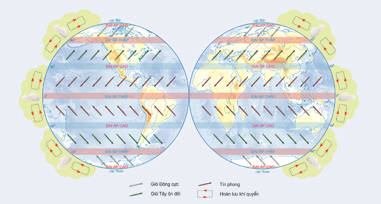 Câu hỏi phát triển năng lực quan sát của học sinh
Em hãy cho biết những đai áp thấp và đai áp cao phân bố ở những vĩ độ nào?
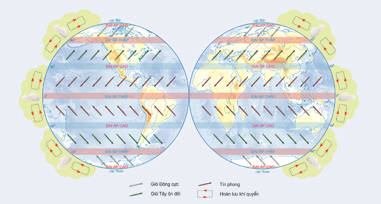 Câu hỏi phát triển năng lực quan sát của học sinh
Em hãy cho biết vì sao có gió và cho biết tên các loại gió chính trên Trái Đất?
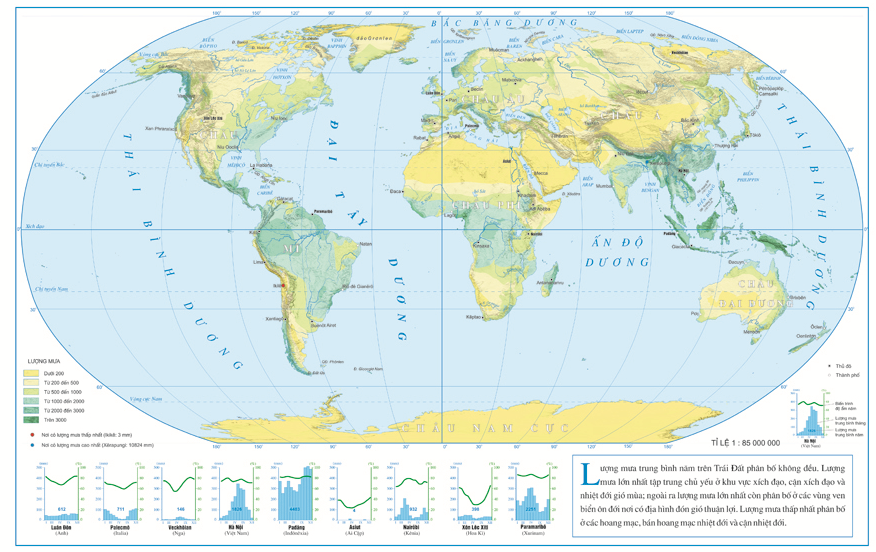 Câu hỏi phát triển năng lực quan sát của học sinh
Việt Nam nằm trong khu vực có lượng mưa trung bình năm là bao nhiêu?
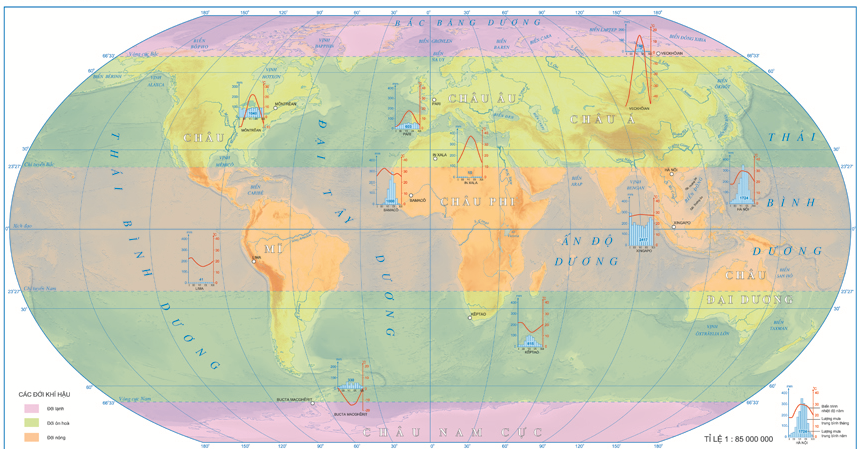 Câu hỏi phát triển năng lực quan sát và phân tích, tổng hợp của học sinh
Trái Đất có mấy đới khí hậu? Kể tên và nêu đặc điểm từng đới?
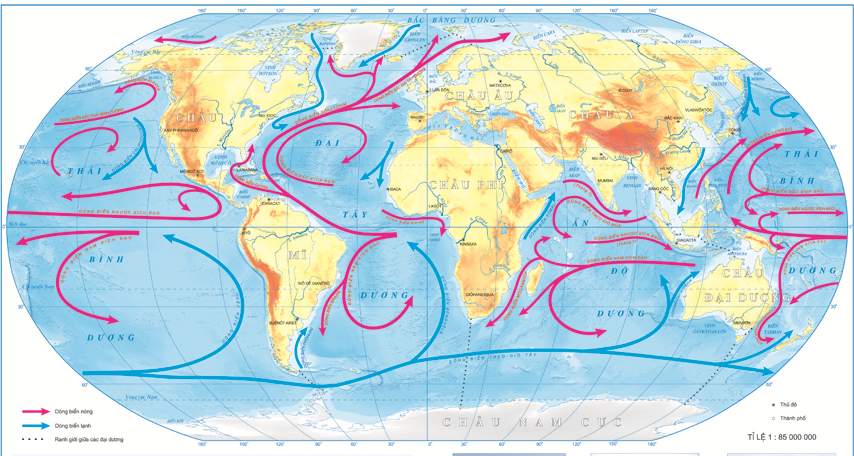 Câu hỏi phát triển năng lực quan sát của học sinh
Có mấy loại dòng biển, chúng được phân biệt bởi yếu tố nào?
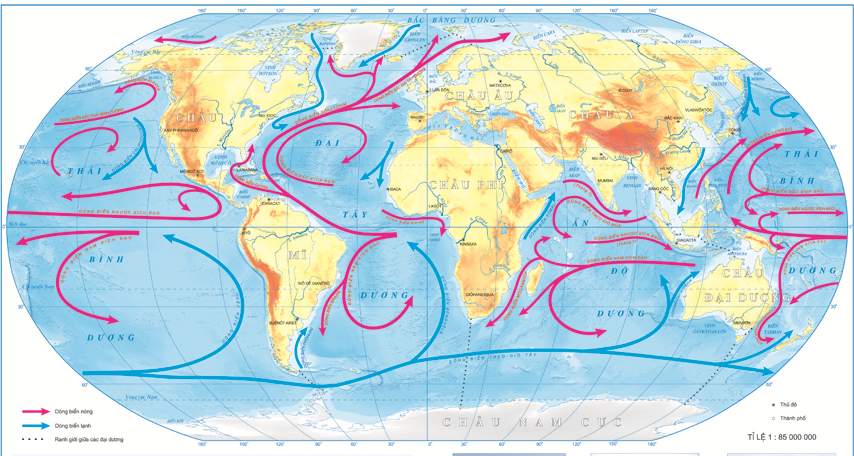 Câu hỏi phát triển năng lực quan sát của học sinh
Nhận xét chung về hướng chảy của dòng biển nóng và dòng biển lạnh?